Opening Poll
Which grant rounds do you work on?  

(Select One)

Round 3
Round 4
Rounds 3 and 4
1
Poll
Which option best describes the status of your 2017 APR?

(Please select only one)

Does attending this webinar count as starting my APR?
I’m organizing my data now but haven’t opened my APR yet
I’m working on the APR now and will submit soon.
I’ve already submitted it but this webinar topic was important to me.
2
Poll
What has been the most challenging topic/outcome for you?

(Please select only one)

Retention (B.3)
How to track a student after completion (B.2) 
Who qualifies as a Participant? (B.1)
Tracking non-incumbent workers after the complete and exit (B.7, B.8 and B.9)
I never had any issues
Other (please type into the chat box if other)
3
Poll
What type of Technical Assistance would you like to see next year for performance?
(Please select only one)

Continue the Q&A Web Series
Peer to Peer Calls
Office Hours with Performance Team (Scott and/or Kristen)
Other (please type into the chat box if other)
4
Poll
To what extent have you utilized the Source Documentation Toolkit?
(Please select only one)

I don’t know what that is
I know what it is but don’t use it
I used it to set up my tracking system for when students exit
I love it and refer to it all the time
5
TAACCCT Performance ReportingNovember Q&A:
Open Forum
November 9, 2017
Presenters
Moderator:
Eugenie Agia, Workforce Analyst, TAACCCT Grants, U.S. Department of Labor, Employment and Training Administration

Presenter:
Scott Estrada, Performance Specialist, Maher & Maher, TAACCCT Grants
7
TAACCCT Performance Reporting Key Resources
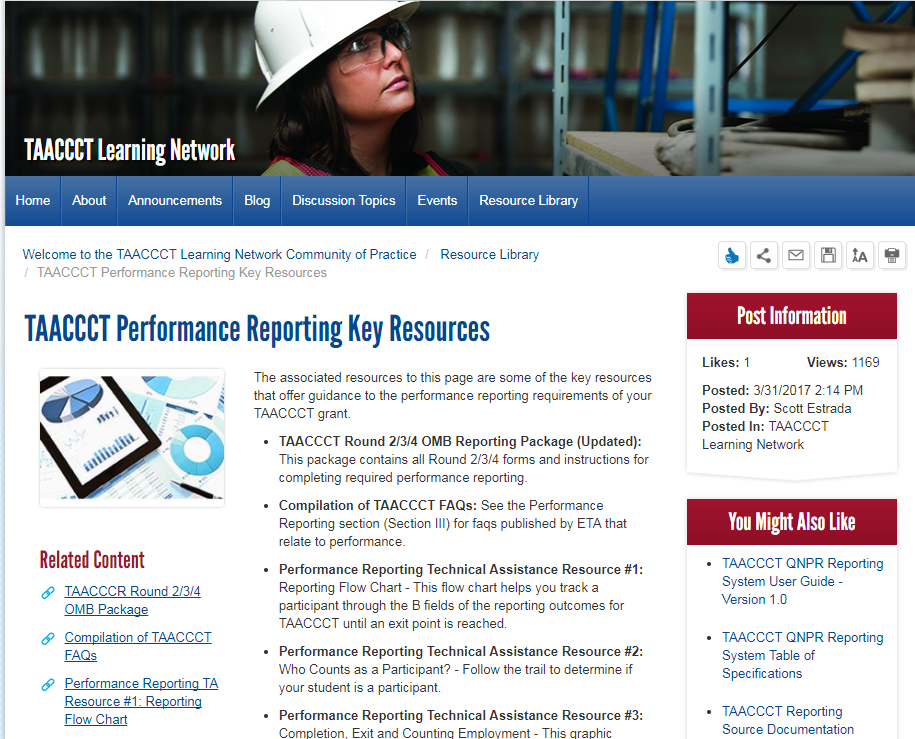 https://taaccct.workforcegps.org/resources/2016/07/13/11/53/TAACCCT_Performance_Key_Resources
8
Performance Reminders
QNPRs and APRs are due November 14

Do not use the upload function in the QNPR to attach anything

Your APRs are not cumulative

Do not wait to submit your report until you receive some data 

If you need to unlock a report, email your FPO

Please use the summary section in your final QNPR to speak about the entirety of your grant (Round 3 Grantees)
9
Question Time
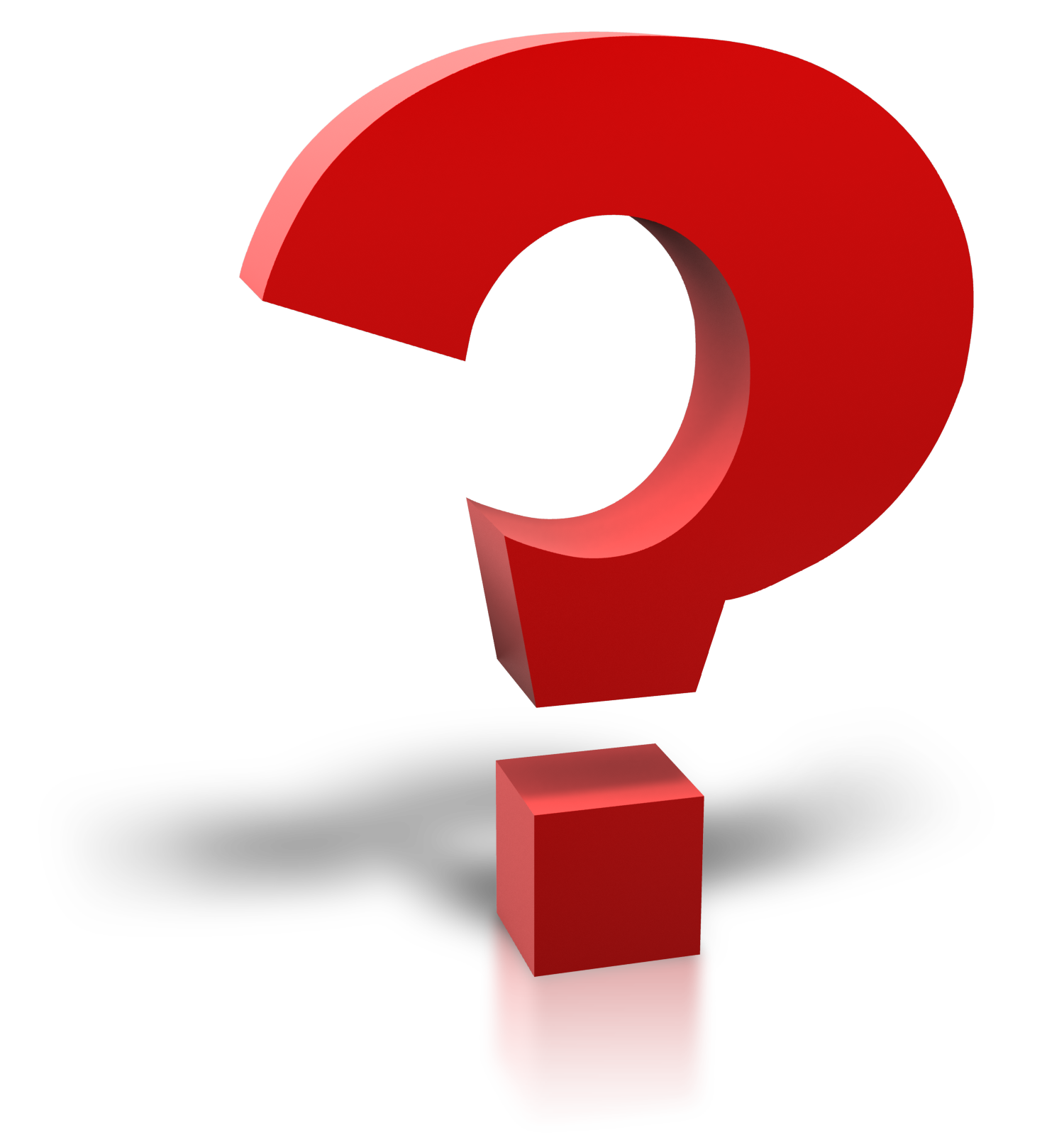 10
Thank you 
for attending!